Aircraft measurements of NO3 and N2O5 over Los Angeles during CalNex 2010
Steven S. Brown, James M. Roberts, Nicholas L. Wagner, William P. Dubé, Ilana Pollack, Thomas B. Ryerson, Charles A. Brock, Sara M. Lance, J. Andrew Neuman, Roya Bahreini, Ann M. Middlebrook, John S. Holloway,  Eliot Atlas, Carsten Warneke, Joost de Gouw, David D. Parrish
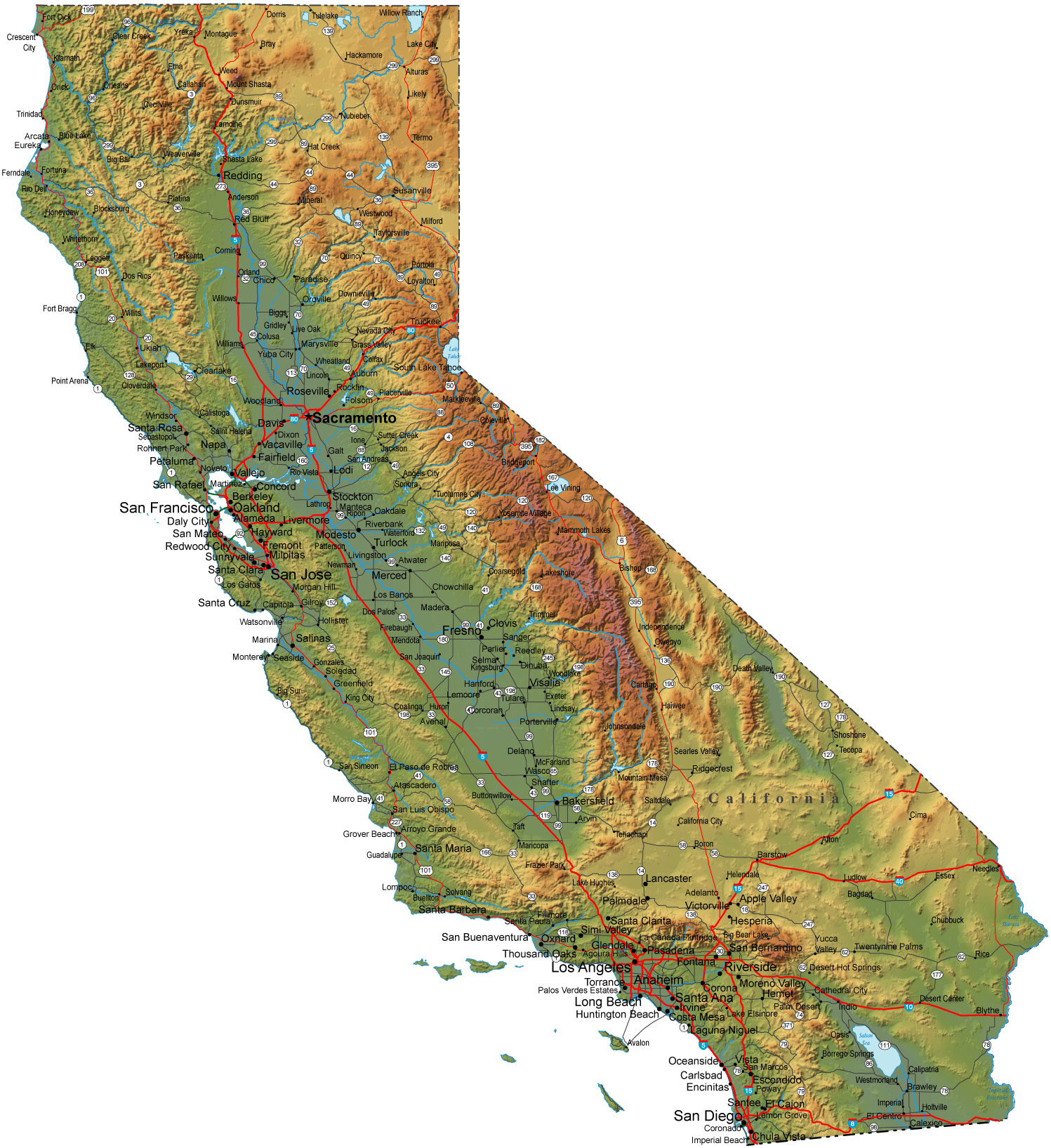 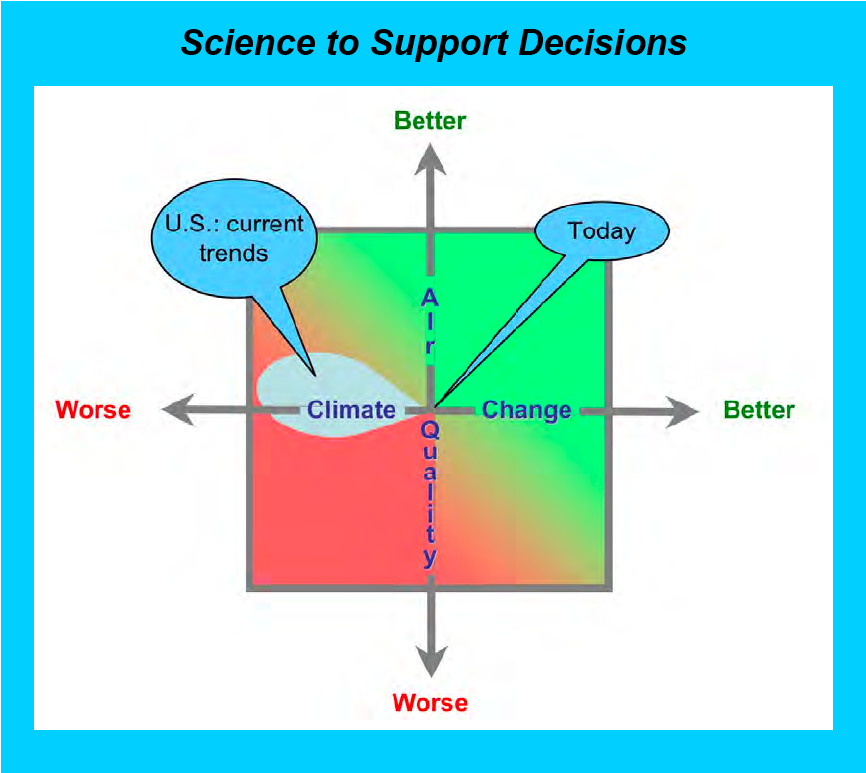 Outline

• Intro to nighttime chemistry – goals and science questions from the night flights

• Nocturnal layers encountered during CalNex flights – structure, transport and chemistry

• Efficiency of N2O5 heterogeneous uptake.  How does L.A. compare to other regions?
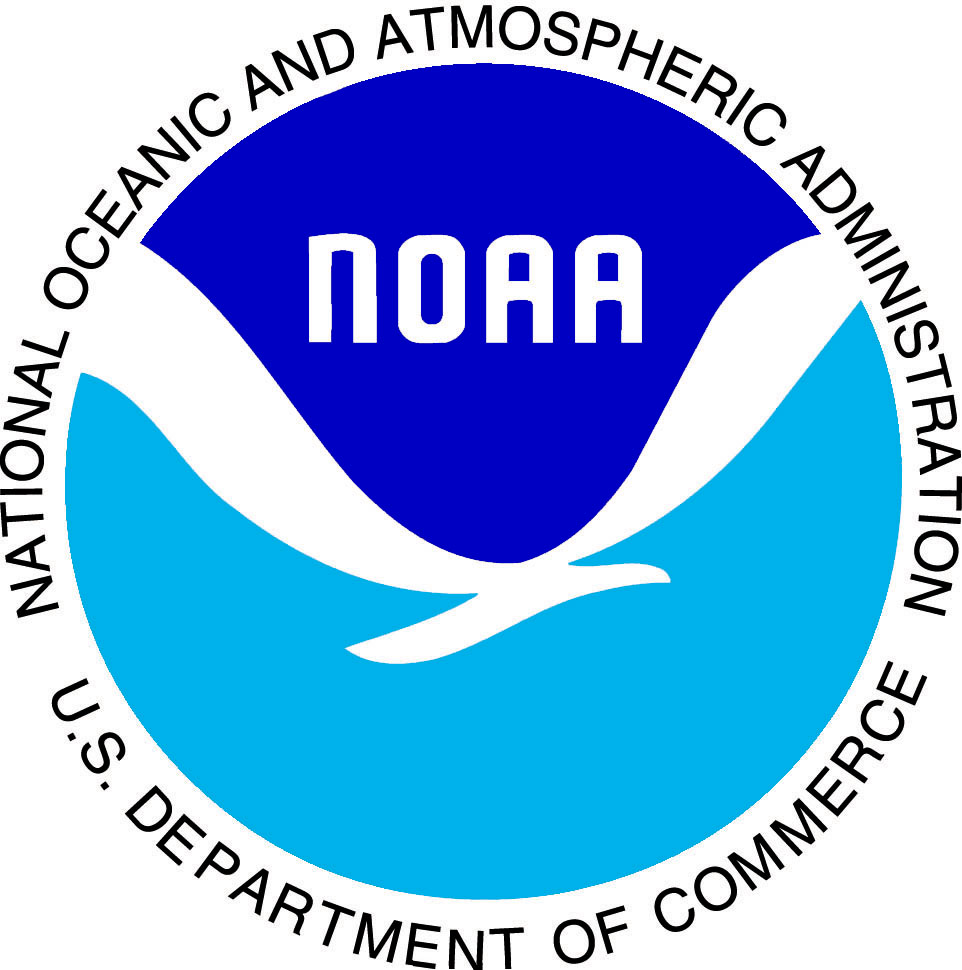 CalNex Data Workshop, Sacramento, CA
May 2011
Free Troposphere
Residual Layer
NO
O3
• 50 - 90% of NOx  NO3, N2O5 overnight

• NO3 is a strong oxidant for HR VOC

• N2O5 het. uptake large NOx sink and halogen source

• Chemistry in stable, stratified atmosphere
NO2
O3
NO3
∆
NO2
N2O5
Het
ClNO2
HNO3
Nocturnal Boundary Layer
0.1-0.4
km
VOC, NOx
SO2, PM
VOC, NOx
SO2, PM
DMS
Sea Salt
DMS
Sea Salt
Bio VOC
Bio VOC
Soil NO
Soil NO
Night: NOx, VOC ,O3 transformed
Diurnal Nitrogen Oxide Cycles
Free Troposphere
Daytime Boundary Layer
0.8 - 1 km
NO
O3
VOC
O3
OH
RO2
h
NO2
OH
HNO3
NH3
PM
Day: Catalytic O3 production
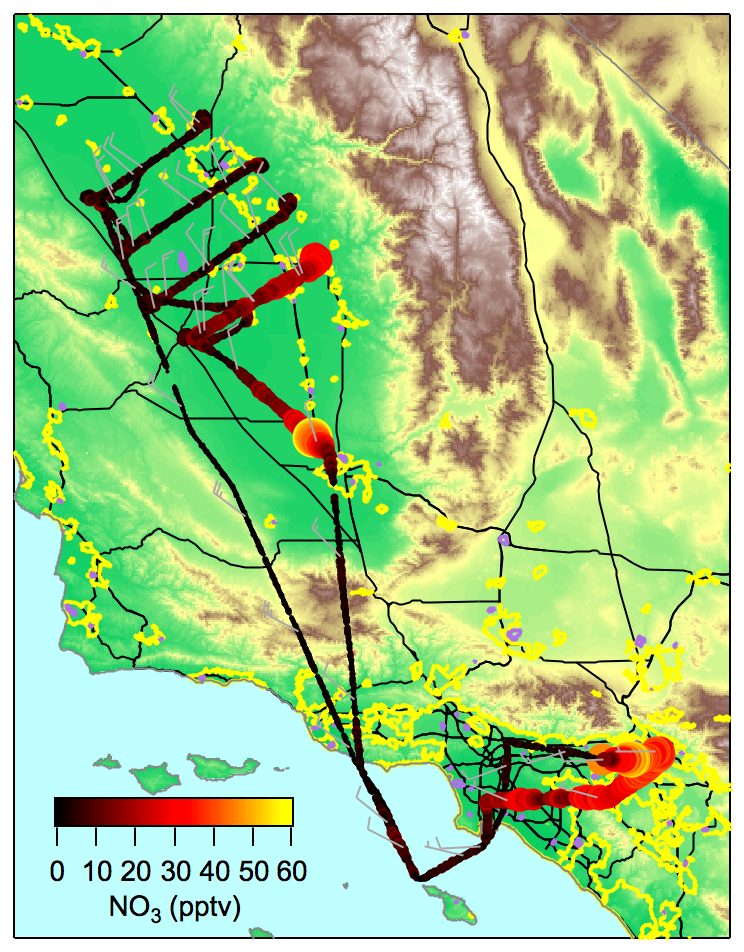 May 24
P-3 Night Flights During CalNex
May 24: Day into night (mainly late afternoon), Central Valley Transport

May 30: Evening into night, LA Basin & over water.  Atlantis over-flight

May 31: Nighttime only, LA Basin, over water & deserts.

June 2, 3: Night into Day, LA Basin & deserts
NO3 up to 430 pptv;   N2O5 up to 3.5 ppbv
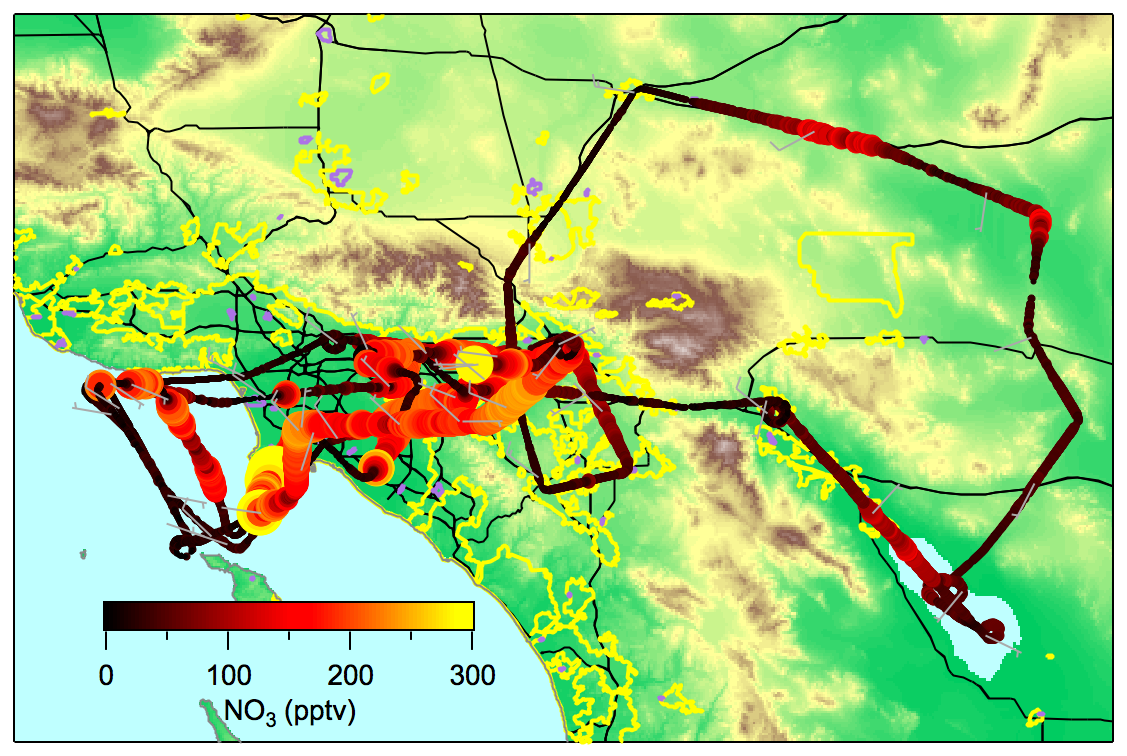 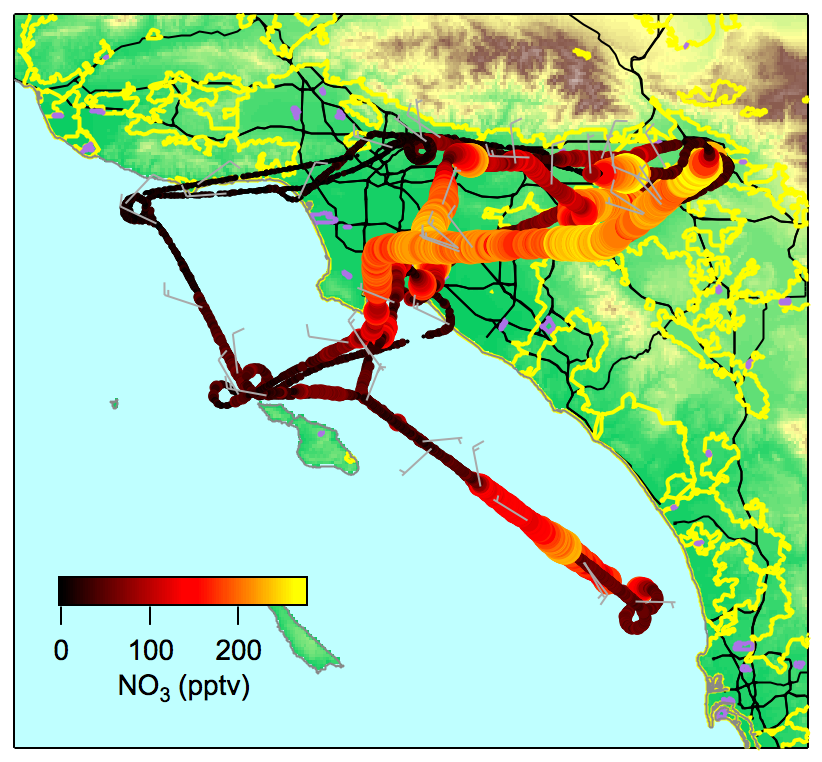 May 31
May 30
NO3 , N2O5 Production Rate, Lifetime - May 31st
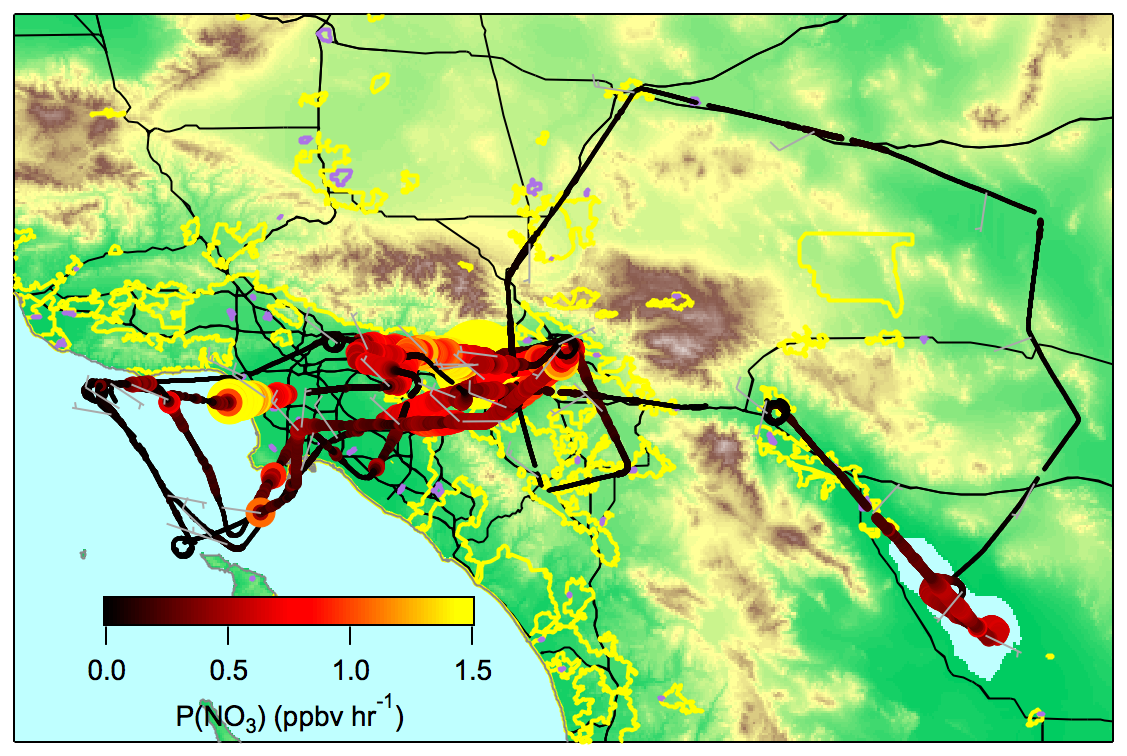 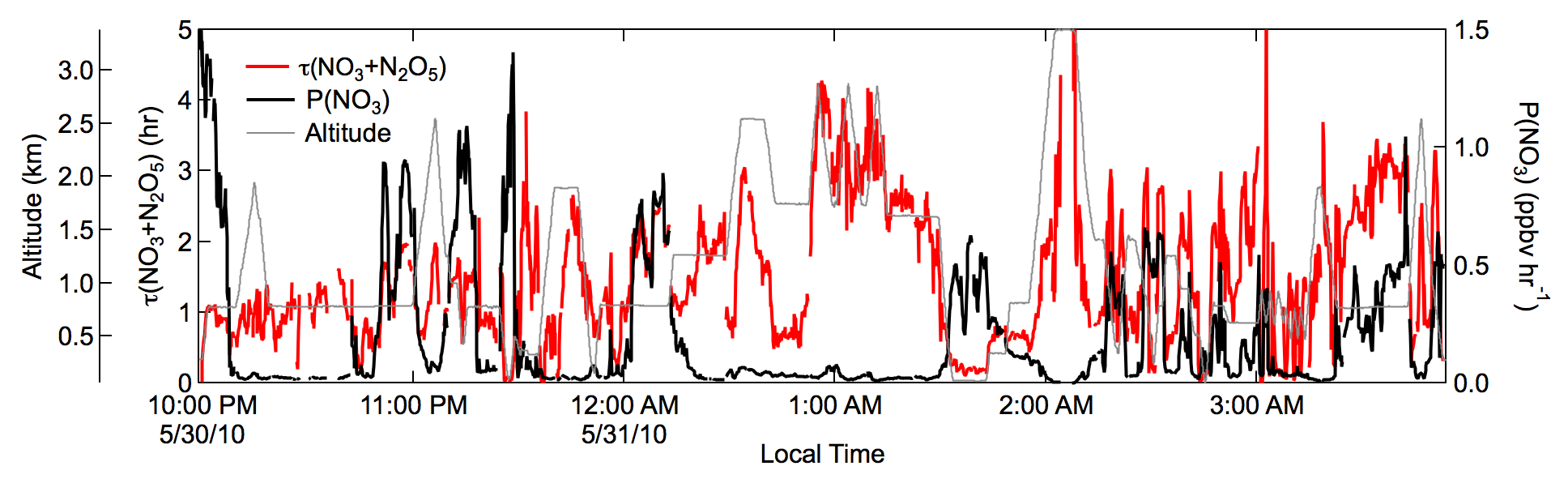 Desert
Los
Angeles
Los
Angeles
Layer Structure and Transport at Night: Vertical Profiles
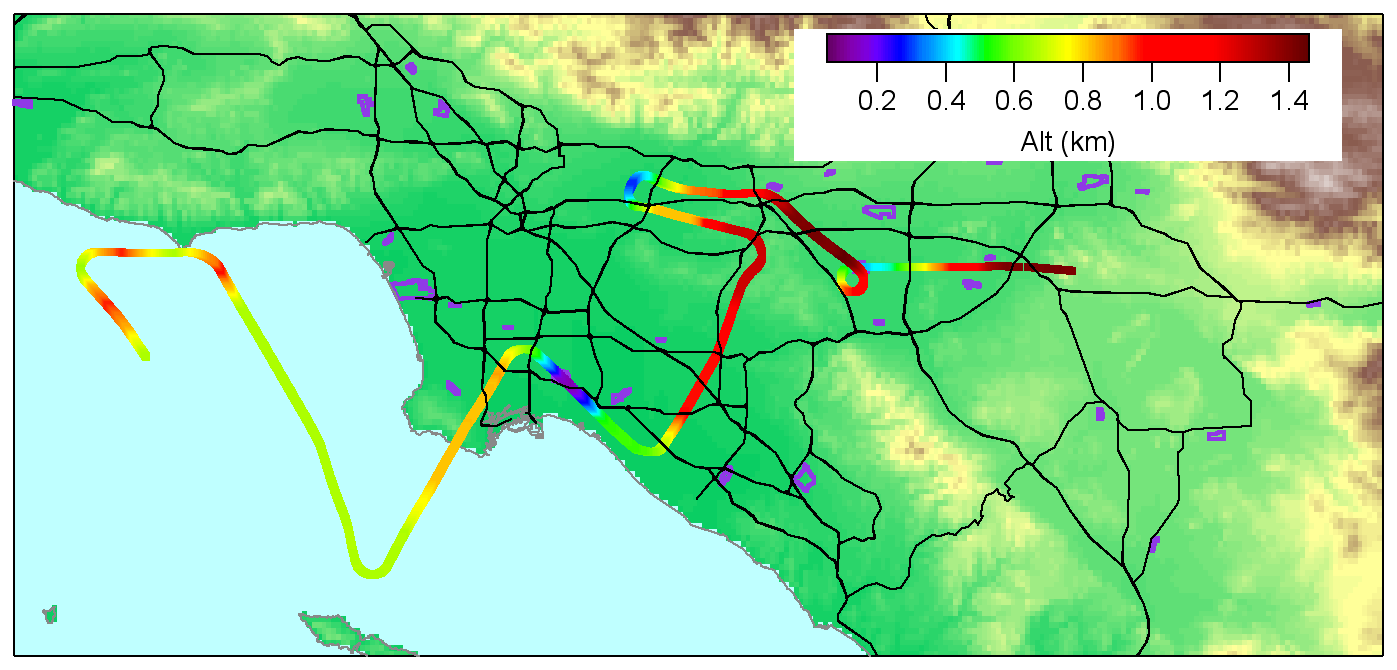 Brackett
El Monte
Ontario
LAX
Chino
Long
Beach
80 vertical profiles during darkness / early morning

58 associated with missed approaches
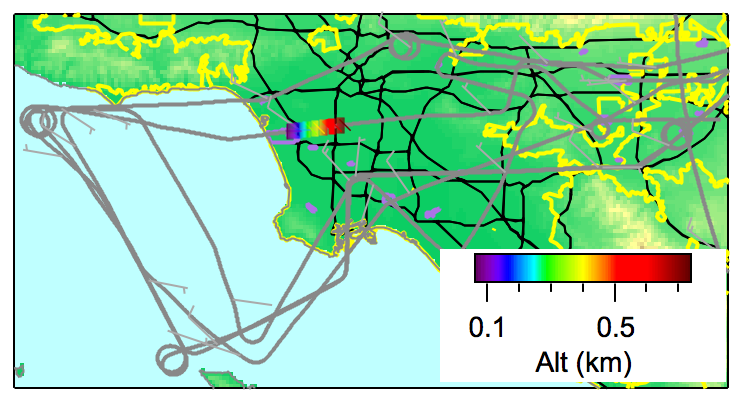 Coastal Boundary Layer Profile

LAX Missed Approach,  May 30, 23:30 PDT
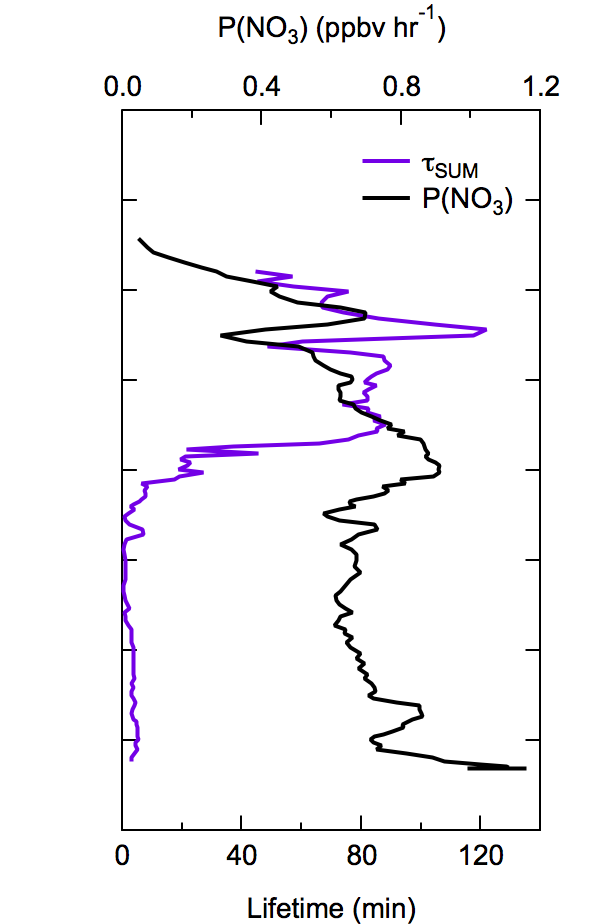 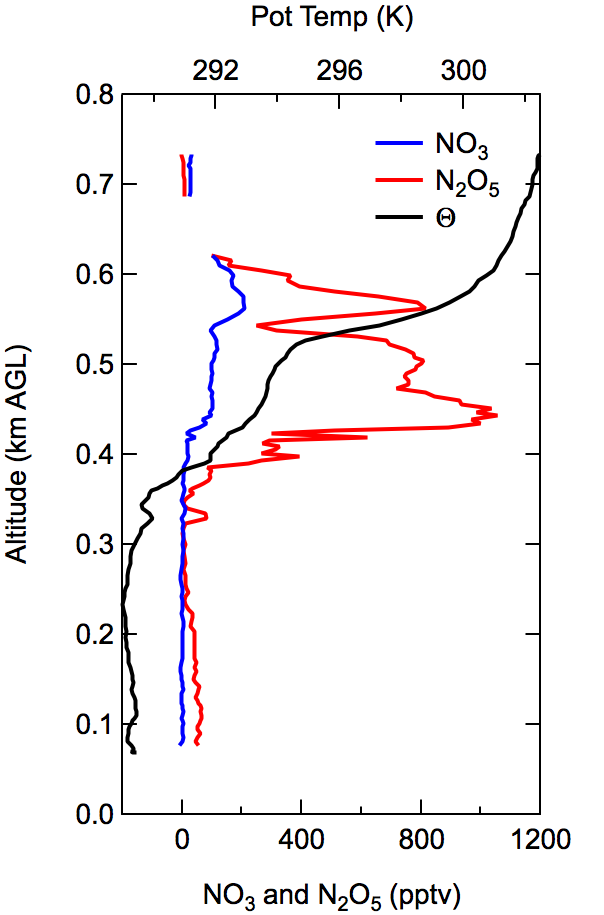 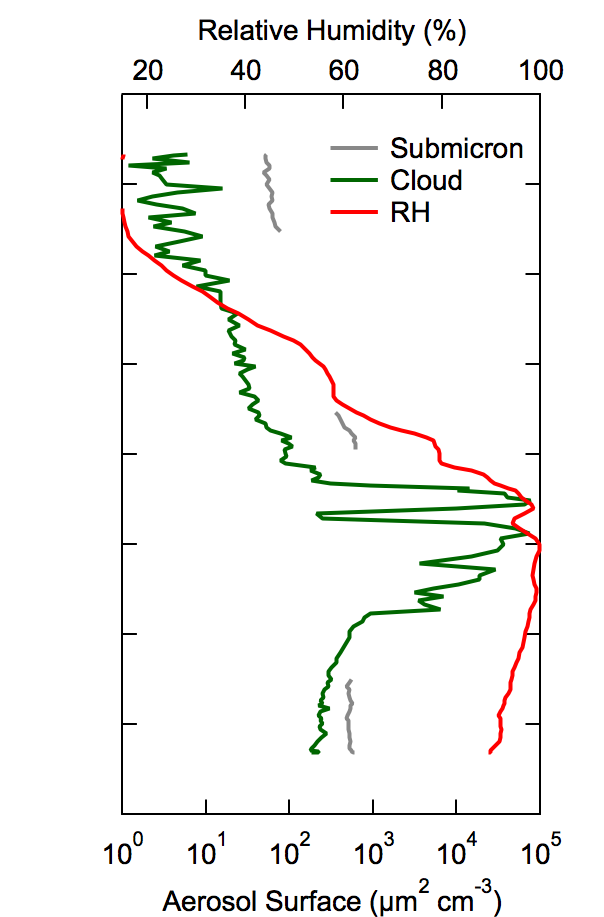 Residual
Layer
Nocturnal
Boundary
Layer
Surface layer ?
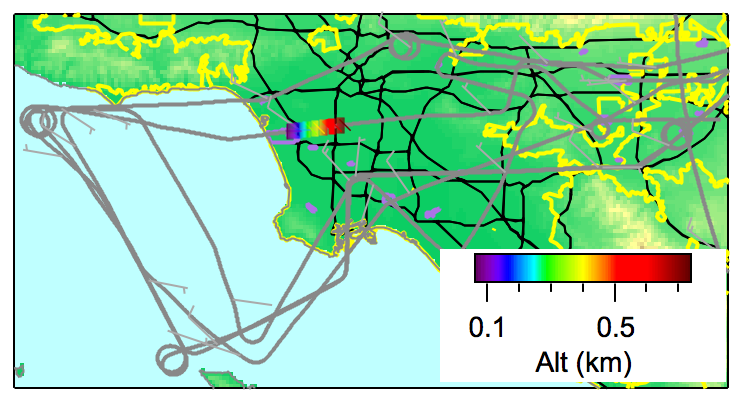 Coastal Boundary Layer Profile

Partitioning among reactive nitrogen species
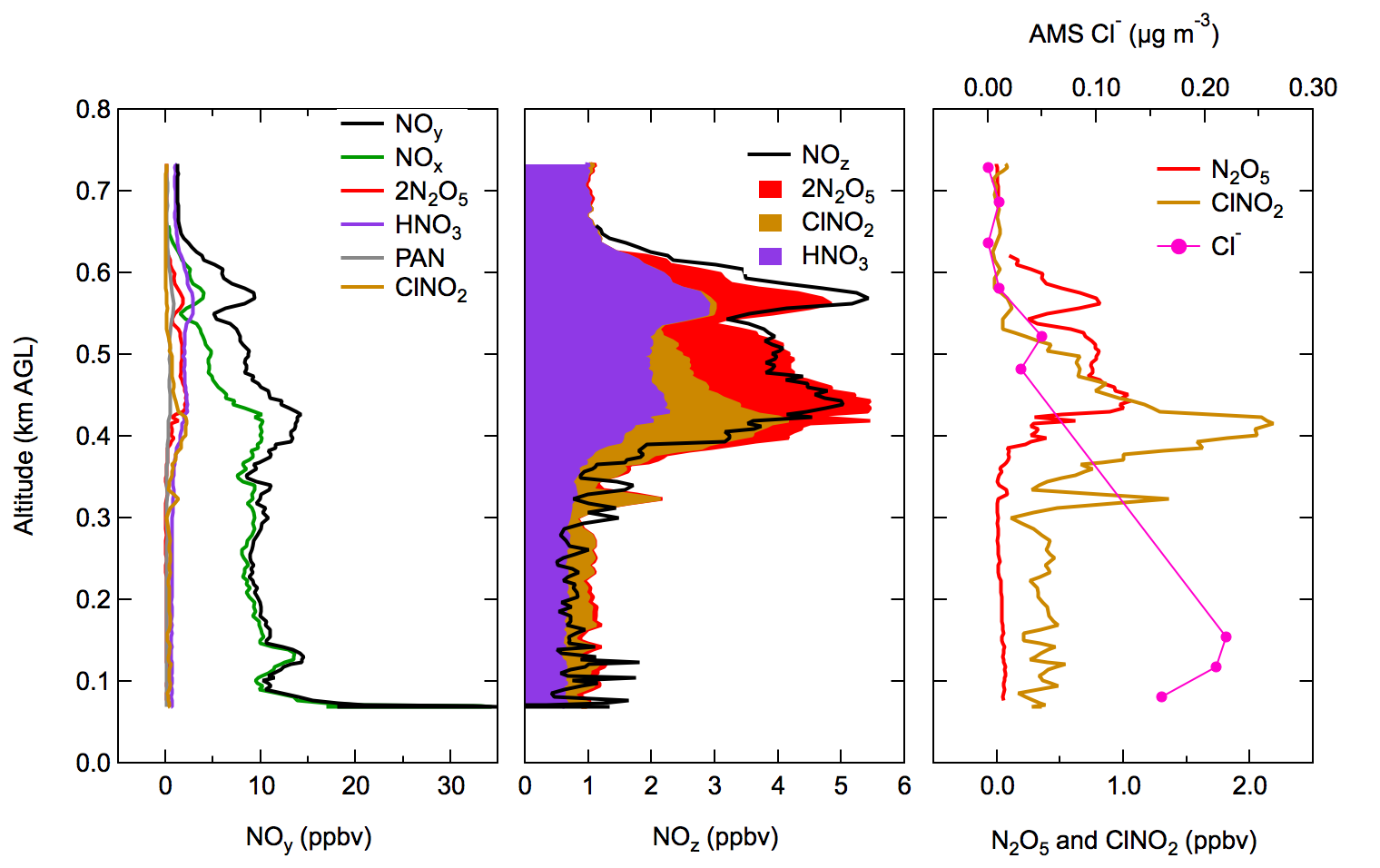 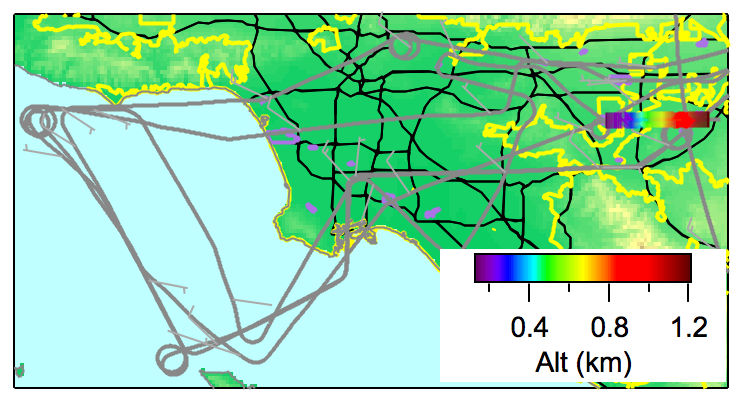 East Basin Boundary Layer Profile

Chino Missed Approach,  May 31, 02:20 PDT
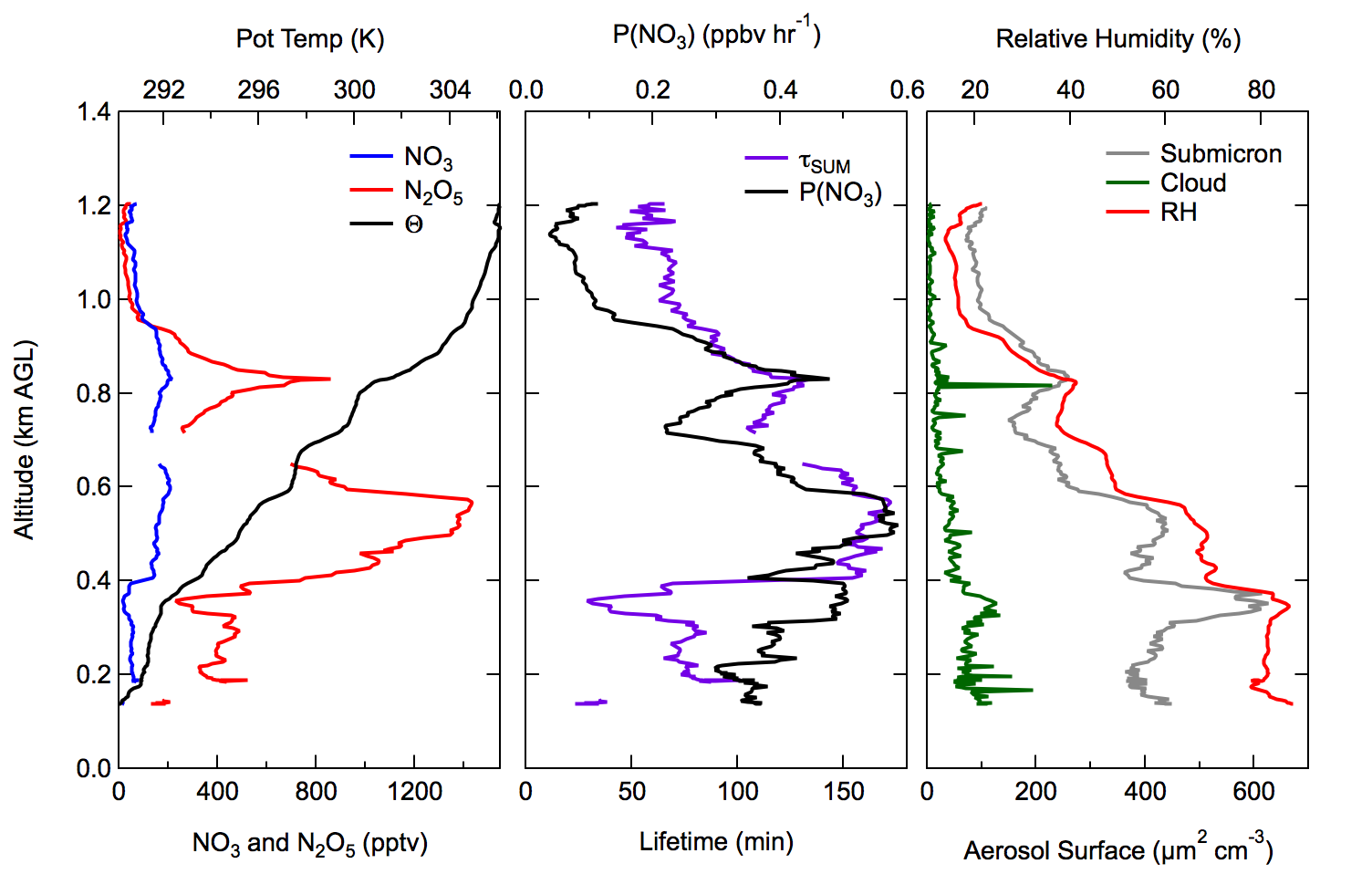 Residual
Layer
Intermediate 
Layer
NBL ?
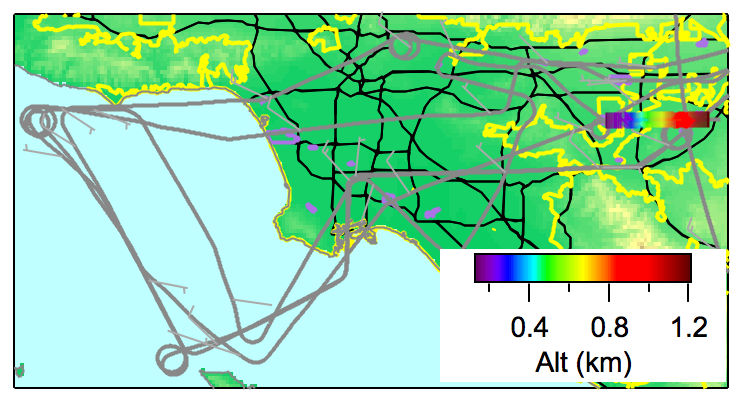 Chino Boundary Layer Profile

Partitioning among reactive nitrogen species
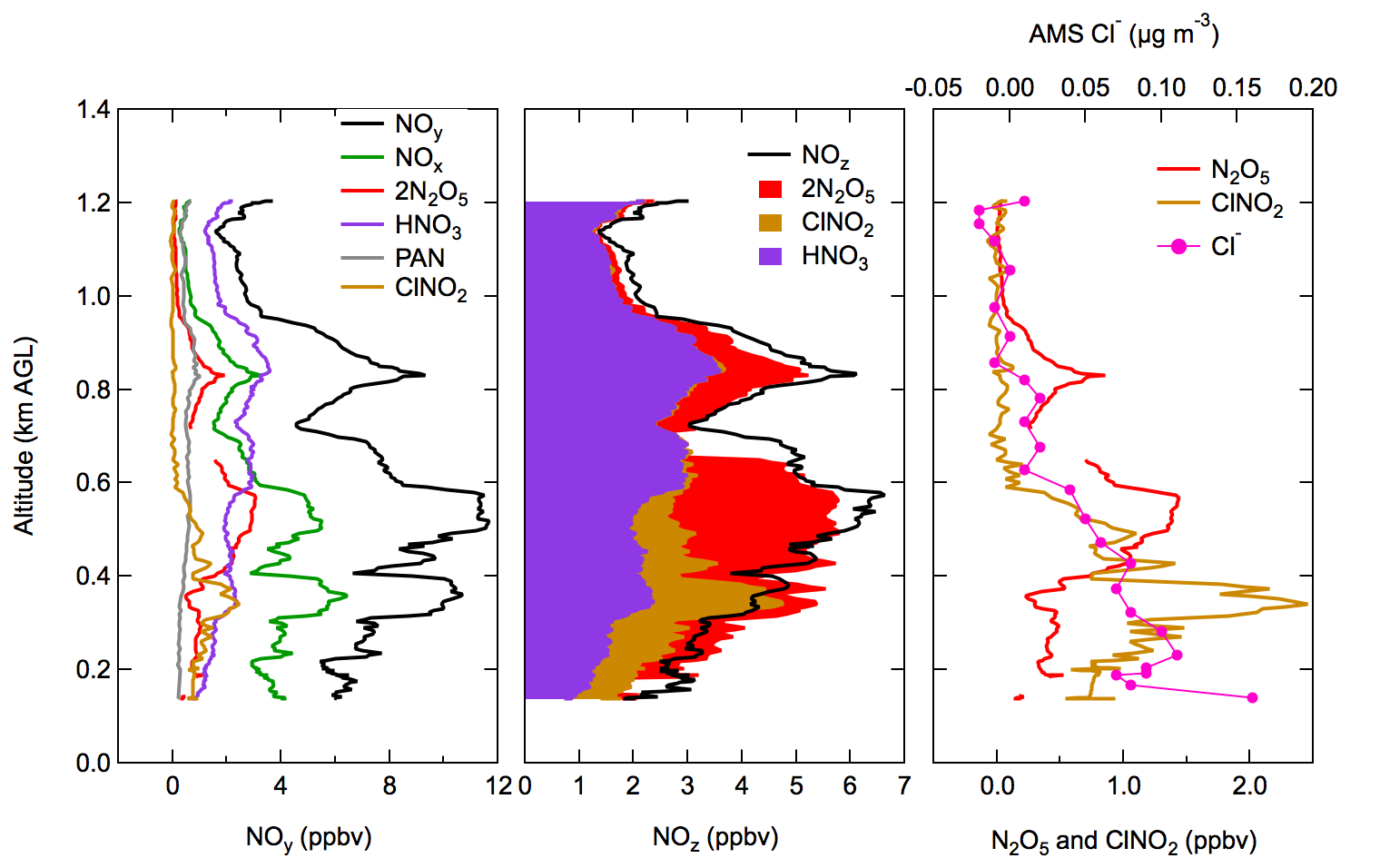 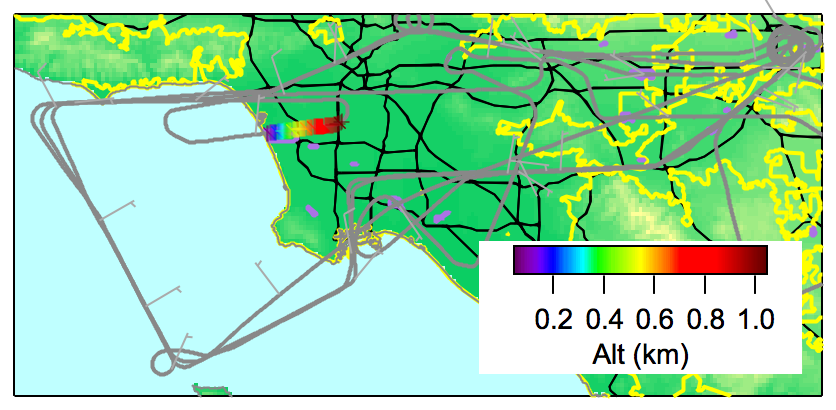 Coastal Boundary Layer Profile
Marine Intrusion

LAX Missed Approach,  June 2, 02:30 PDT
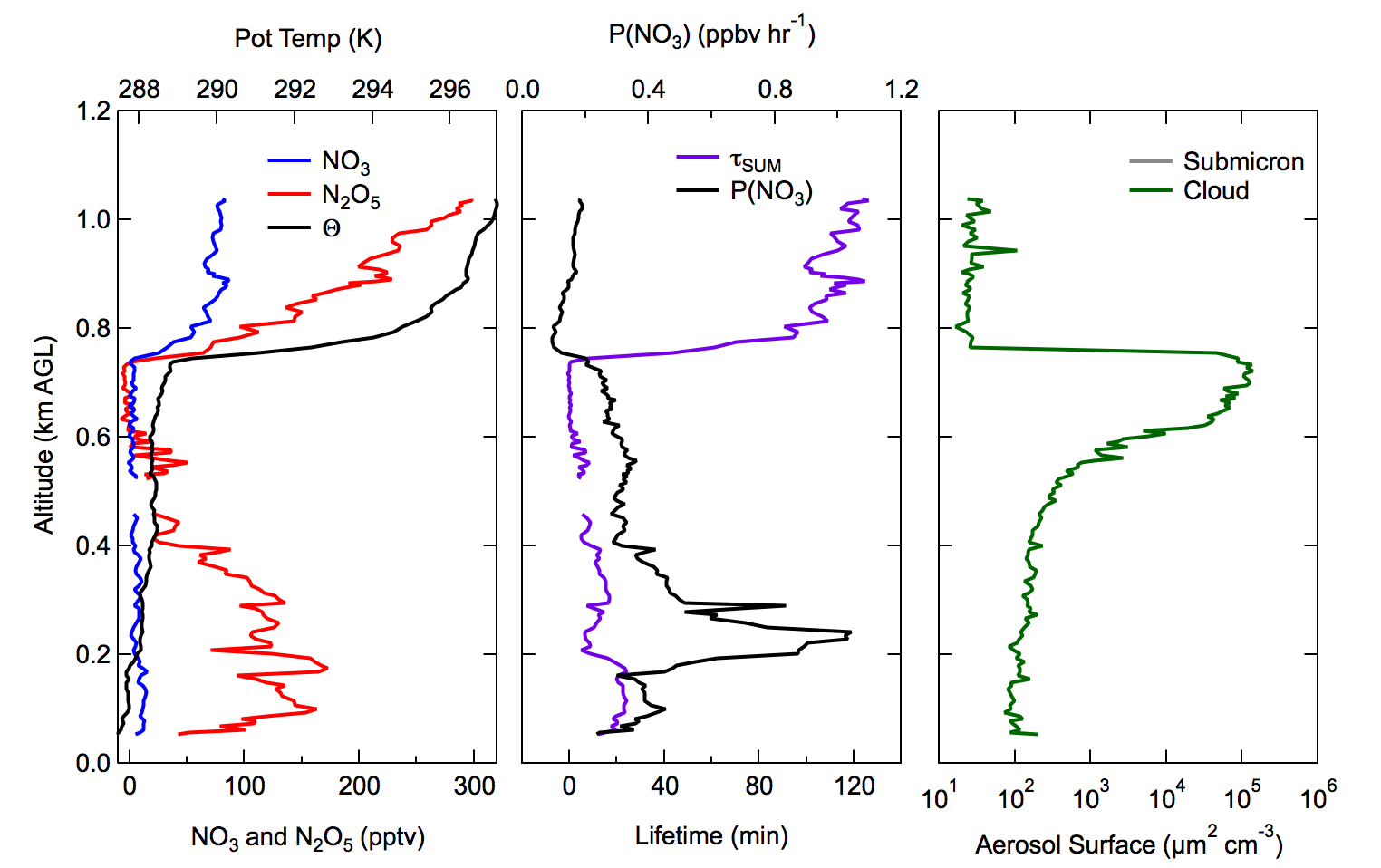 Residual
Layer ?
Nocturnal /
Marine
Boundary
Layer
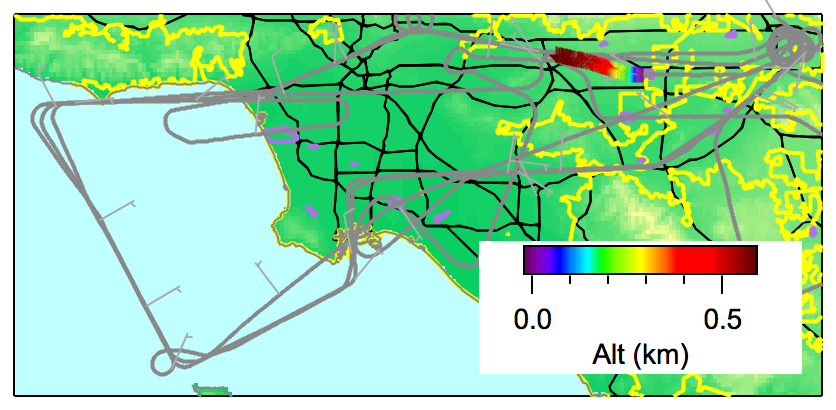 East Basin Boundary Layer
Marine Intrusion

Takeoff from Ontario,  June 2, 01:00 PDT
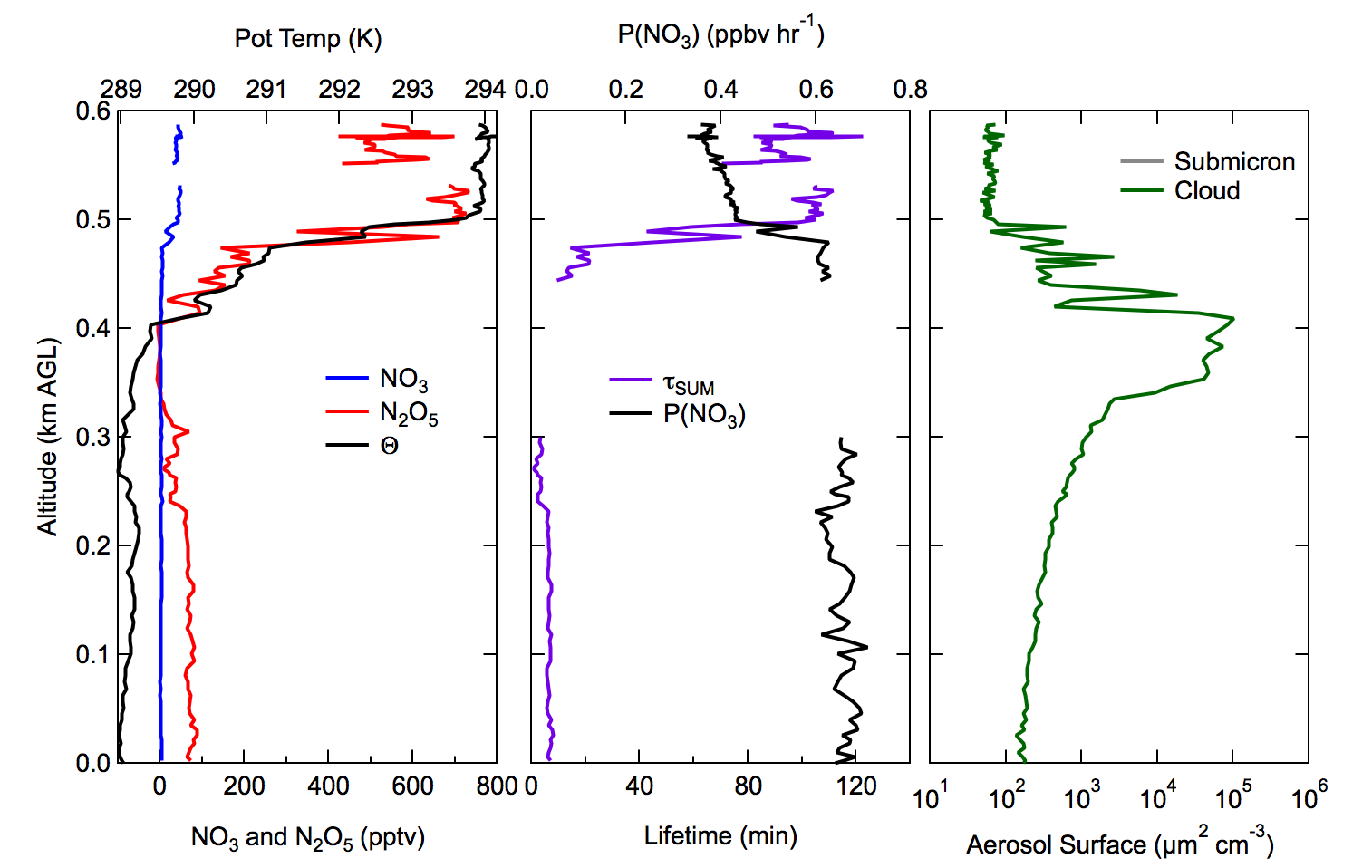 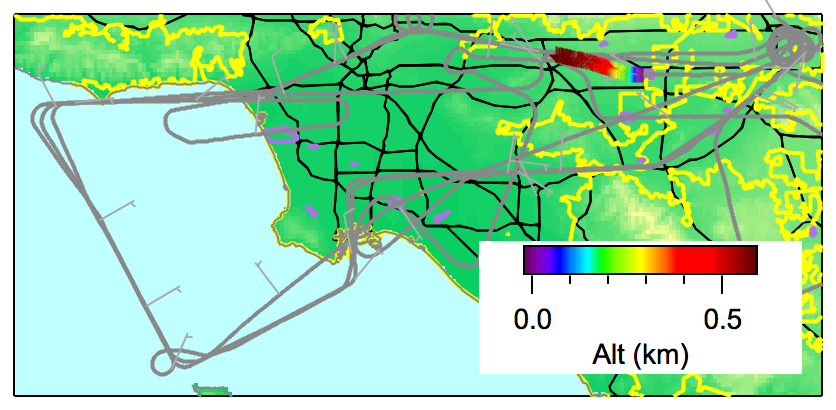 East Basin Boundary Layer
Marine Intrusion

Reactive nitrogen partitioning
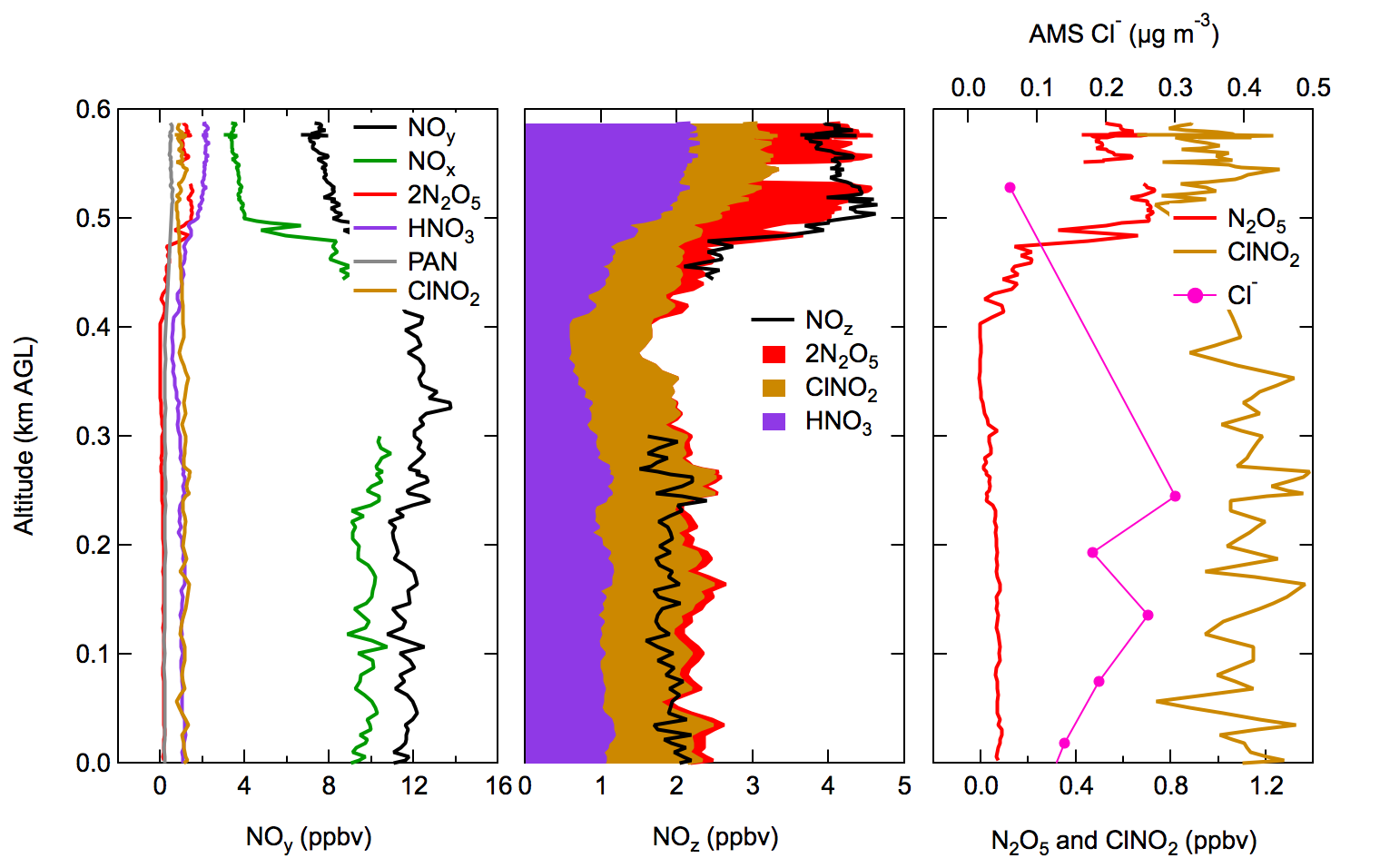 Role of Marine Stratus Clouds
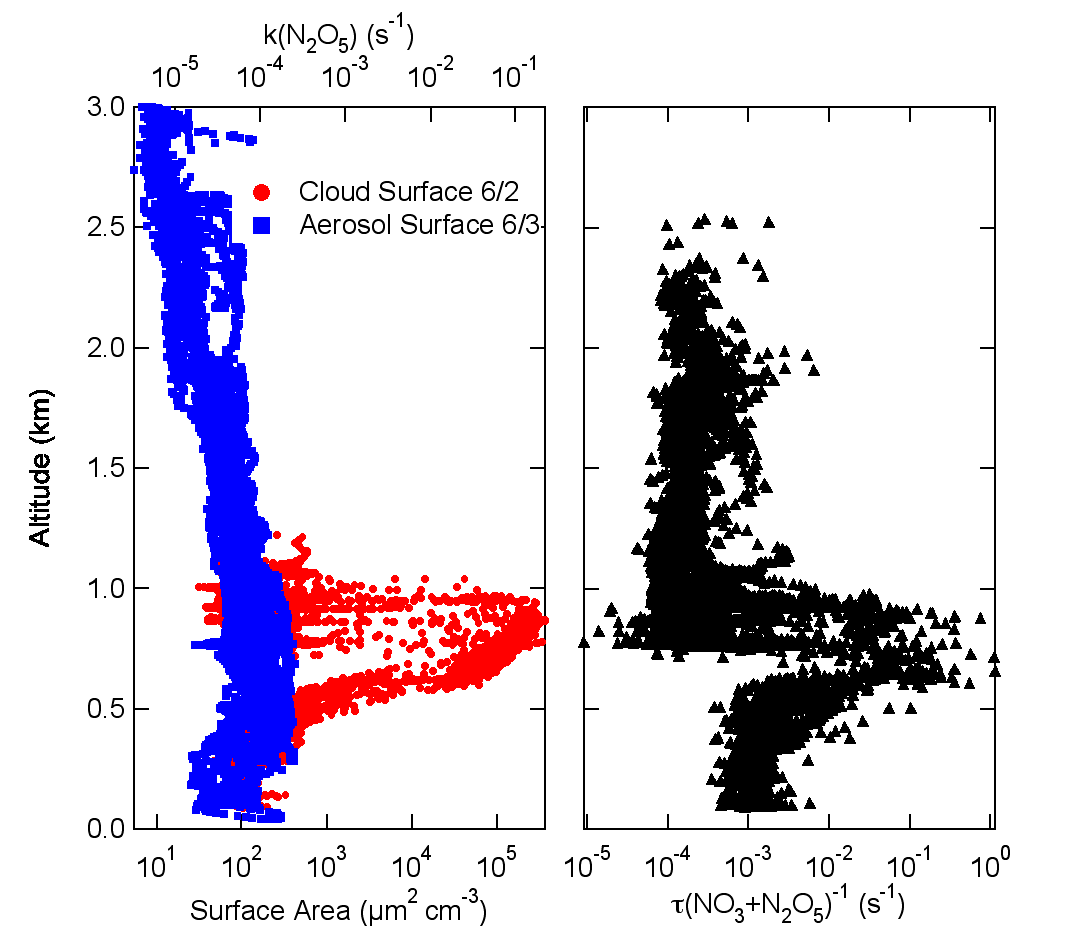 LA Basin
Before Sunrise
Determination of (N2O5) from Steady State Lifetimes
kNO3
Oxidation Products
kS
VOC
NO2
NO3
O3
H2O
(Het)
NO2
HNO3
N2O5
Keq
kN2O5
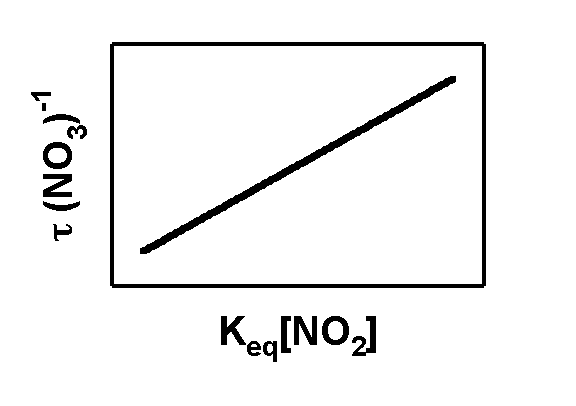 kN2O5
kNO3
But .. covariance between Keq[NO2] ,SA & k(N2O5) !
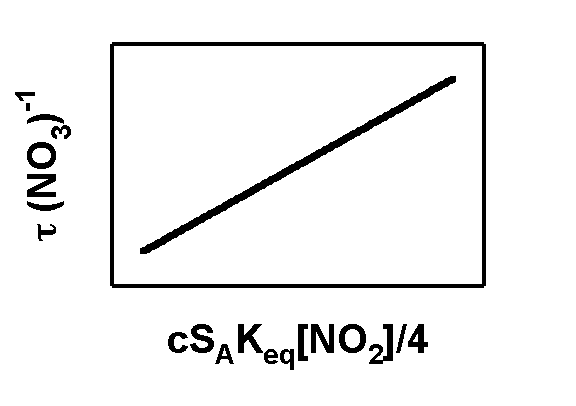 (N2O5)
kNO3
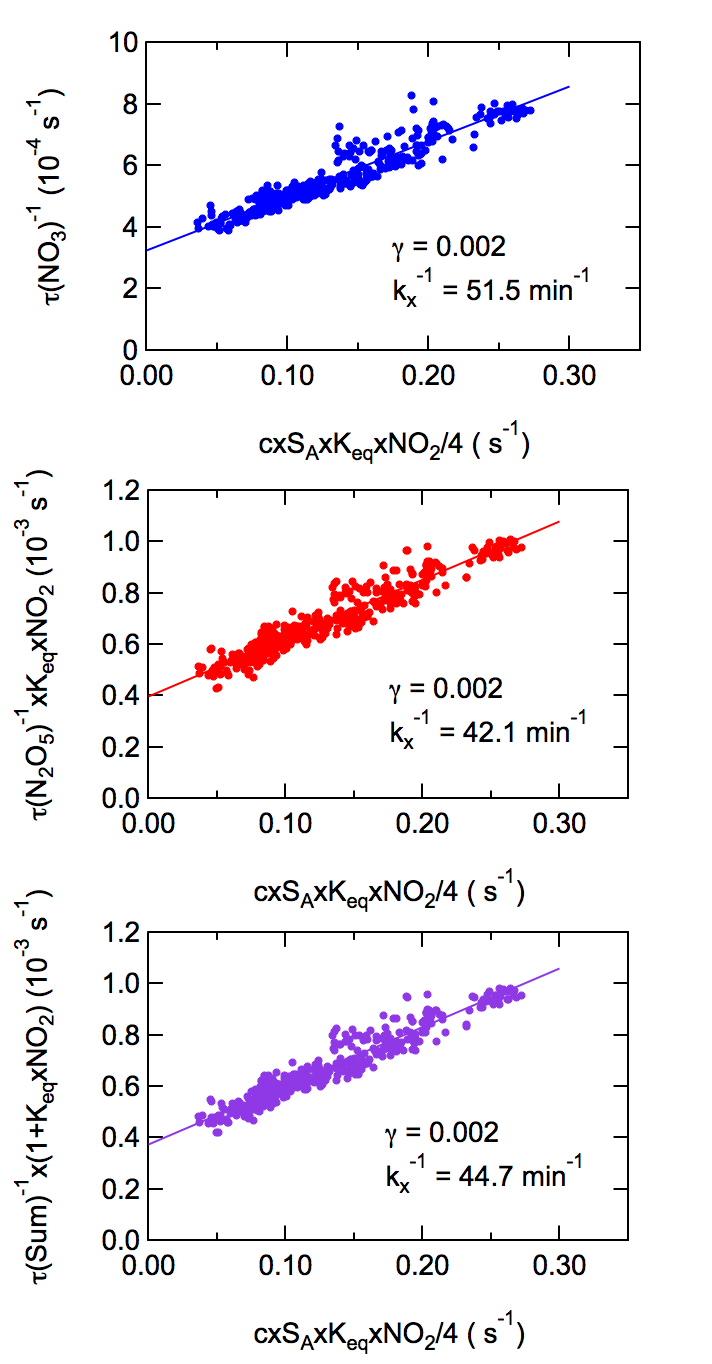 October 12, 2006 Flight
Example Plume – East L.A. Basin
7.5 hours after sunset, 600 m above ground level, 
57% relative humidity,  aerosol surface area = 330 µm2 cm-3
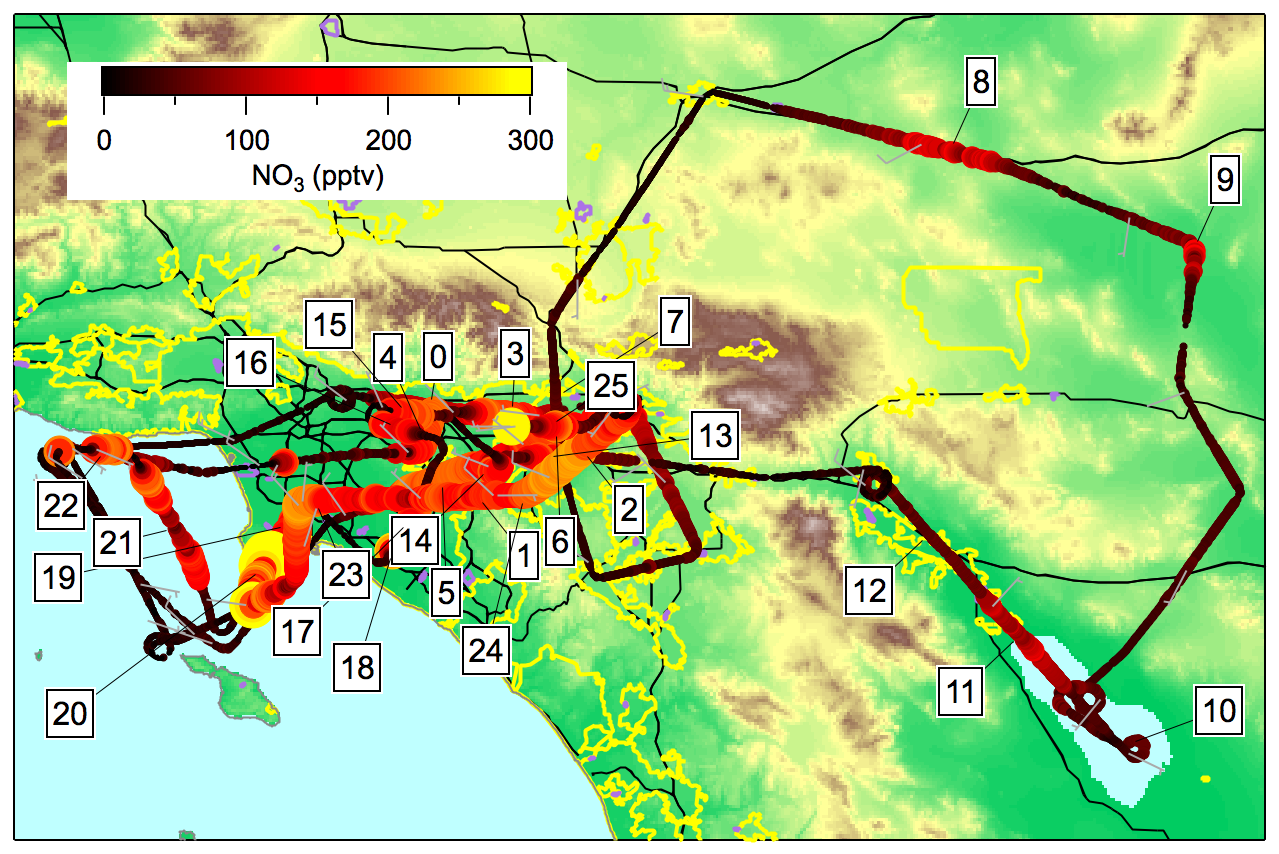 (N2O5) range 0.001 - 0.007
Relative humidity 25-65 %
Organic Fraction 52 - 70%
Entire Flight:
But …  All determinations in the residual layer
What Factors Should Control g(N2O5) ?
All Data from 5/31, 6/3 Flights
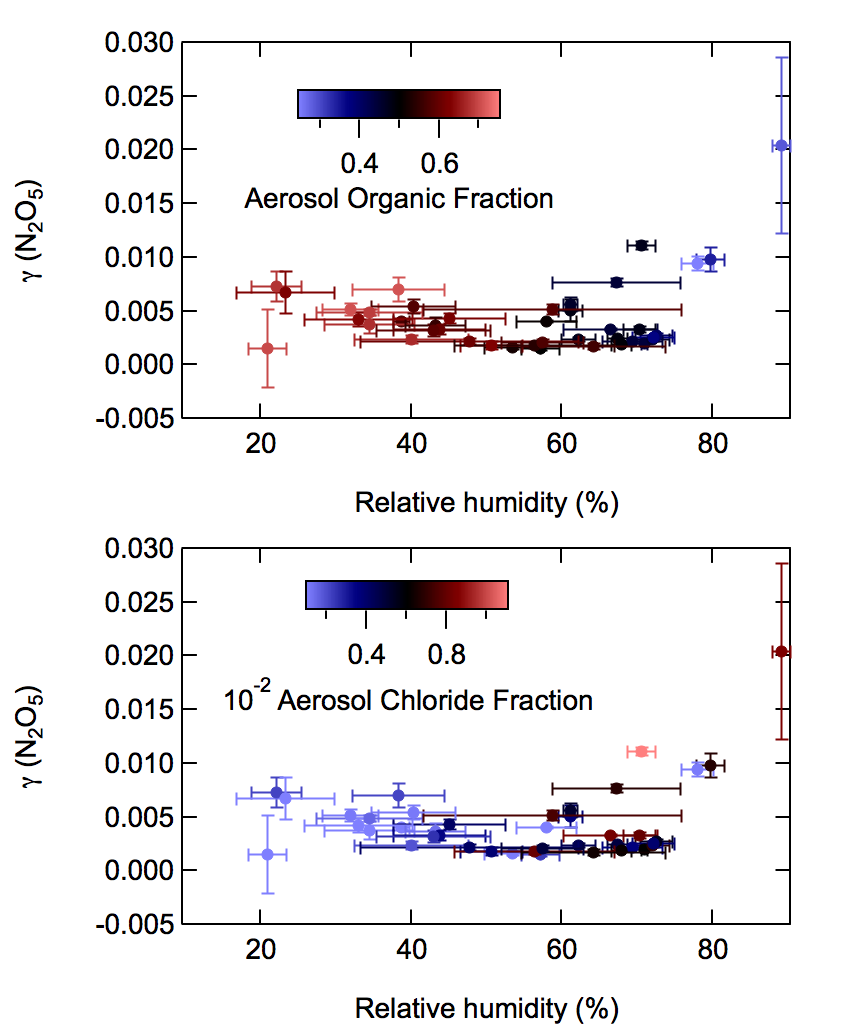 Relative Humidity: Deliquesced vs. Effluoresced aerosol

Aerosol nitrate: Suppression of N2O5 uptake by NO3-

Aerosol chloride: Enhancement of N2O5 uptake by Cl-

Aerosol organic: Suppression of N2O5 uptake; role of organic coatings
Do these factors explain all of the aircraft g(N2O5) ?
Probably not … But there is some consistency with prior results
Database for Aircraft Determinations of g(N2O5)
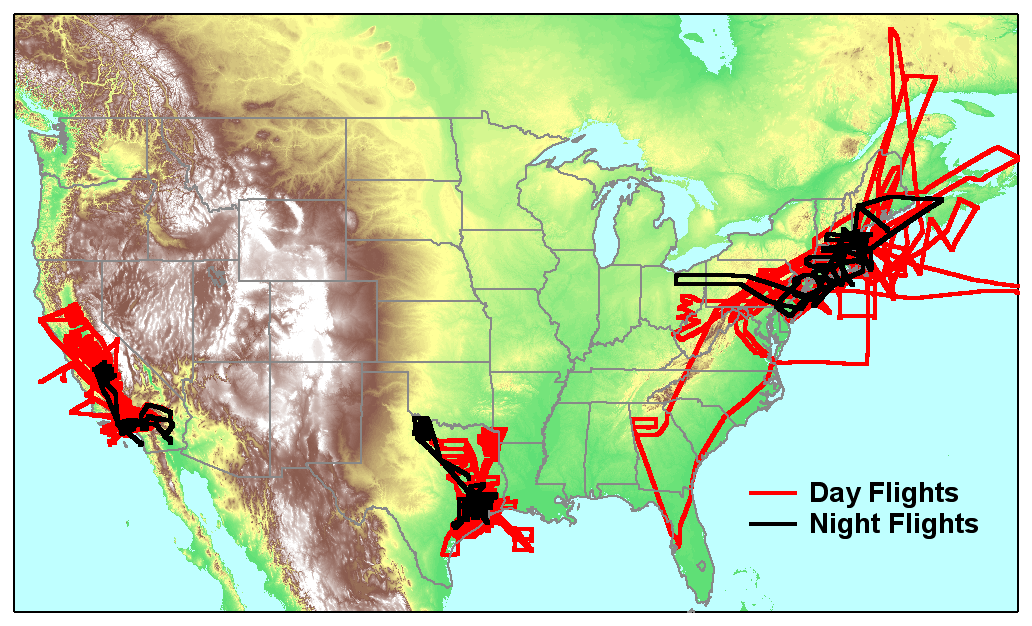 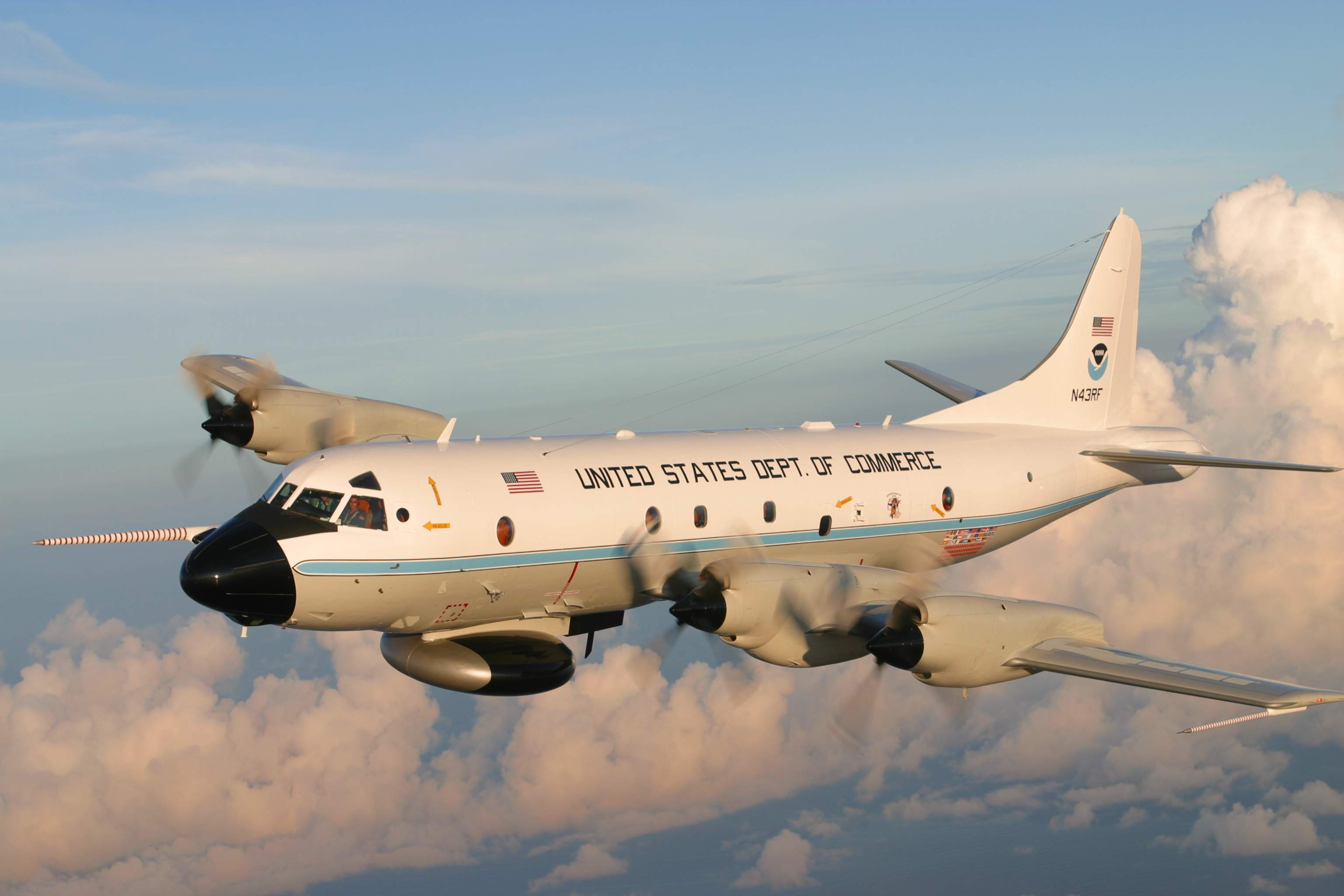 NOAA P-3
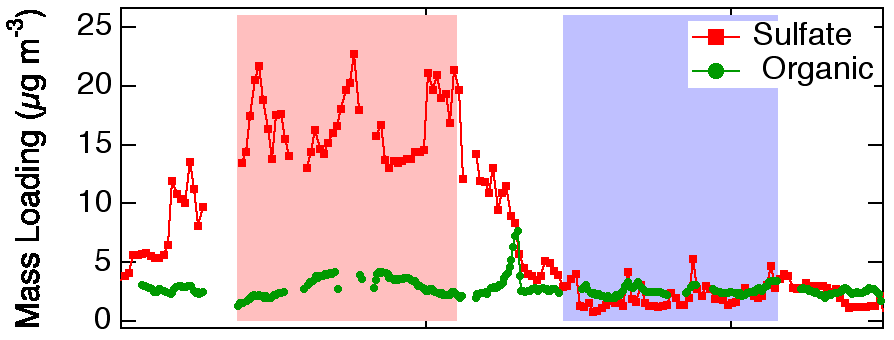 g = 0.02
New England
2004
g < 0.002
Reference
662 nm diode
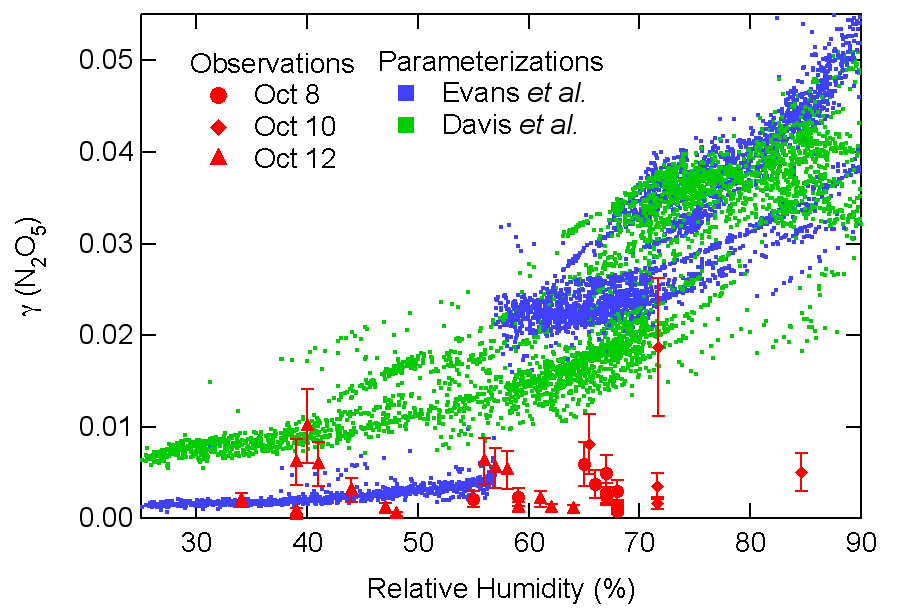 NO3
NO3 + N2O5
Ox
NO2
NOx
CalNex
2010
Texas
2006
405 nm diode
• New England 2004: Large variability. Residual layer g(N2O5) < 0.005, except in sulfate plumes at high RH (60-85%).

• Texas 2006: Less variability.  Residual layer g(N2O5) = 0.003 avg. for urban / industrial plumes, 0.008 for rural, less polluted.  RH range to 85%.

• CalNex 2010: Residual layer g(N2O5) similar to the other studies
Extensive vertical profiling in L.A. shows variability vs both RH and Altitude
Important role of clouds in L.A.
ClNO2 as tracer for nighttime het. chemistry
What About NO3 Oxidation ?
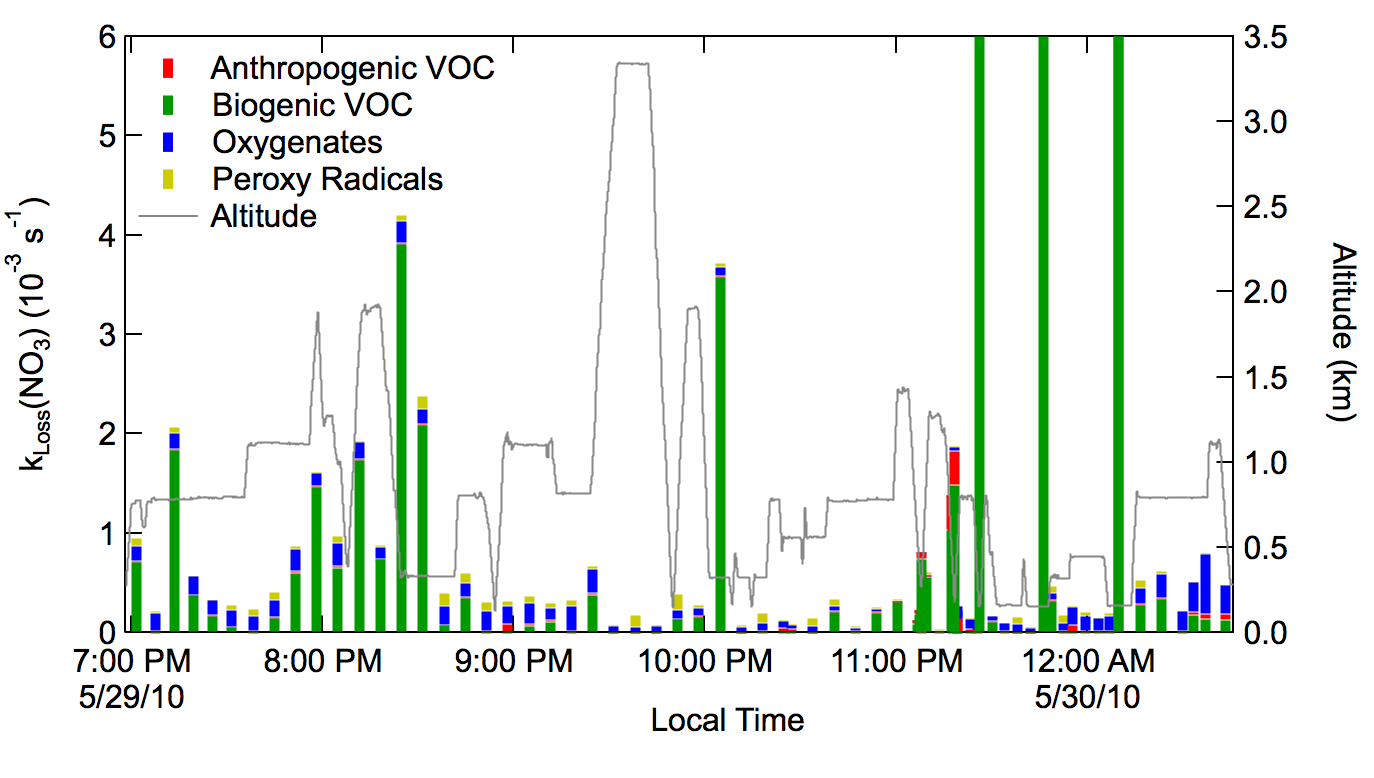 k(NO3) from WAS can samples
• NO3 loss rate coefficients small in residual layer, larger at low altitude

• Biogenic >> Oxygenates >> Anthropogenic
Future Work
Categorize / describe / average nighttime P-3 vertical profiles
Nighttime transport patterns

Construct parameterization of N2O5 uptake – what governs it?

Budgets of NO3 / N2O5; oxidative vs. heterogeneous chemistry

Role of ClNO2 in LA air quality !
NO3 , N2O5 Production Rate, Lifetime – June 2nd
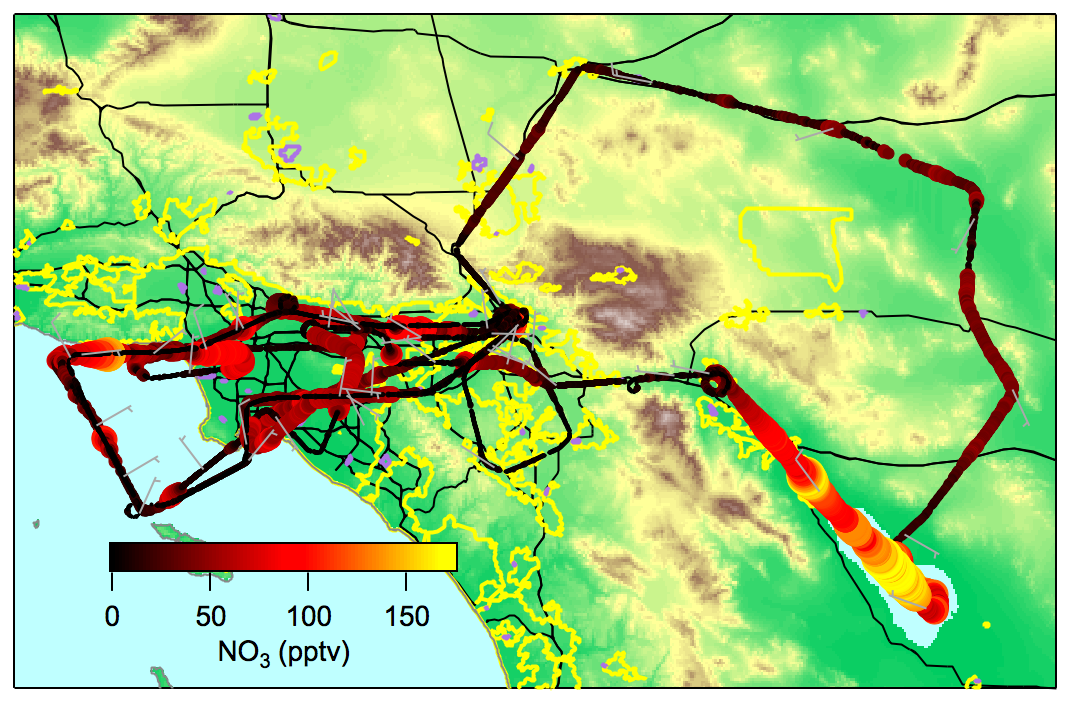 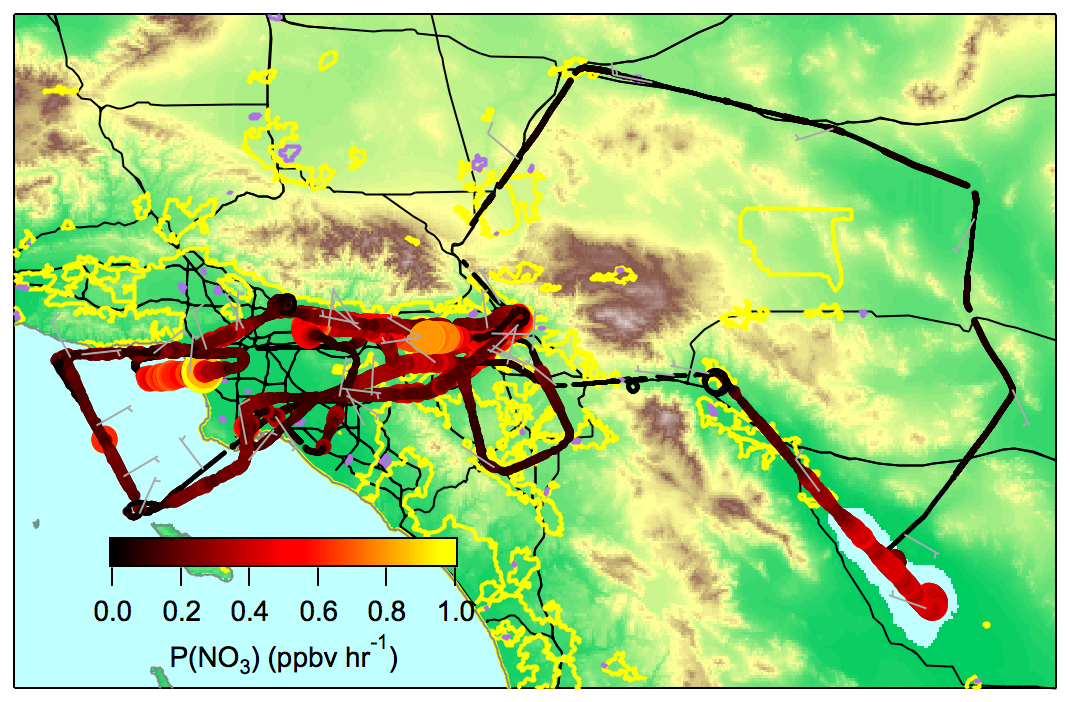 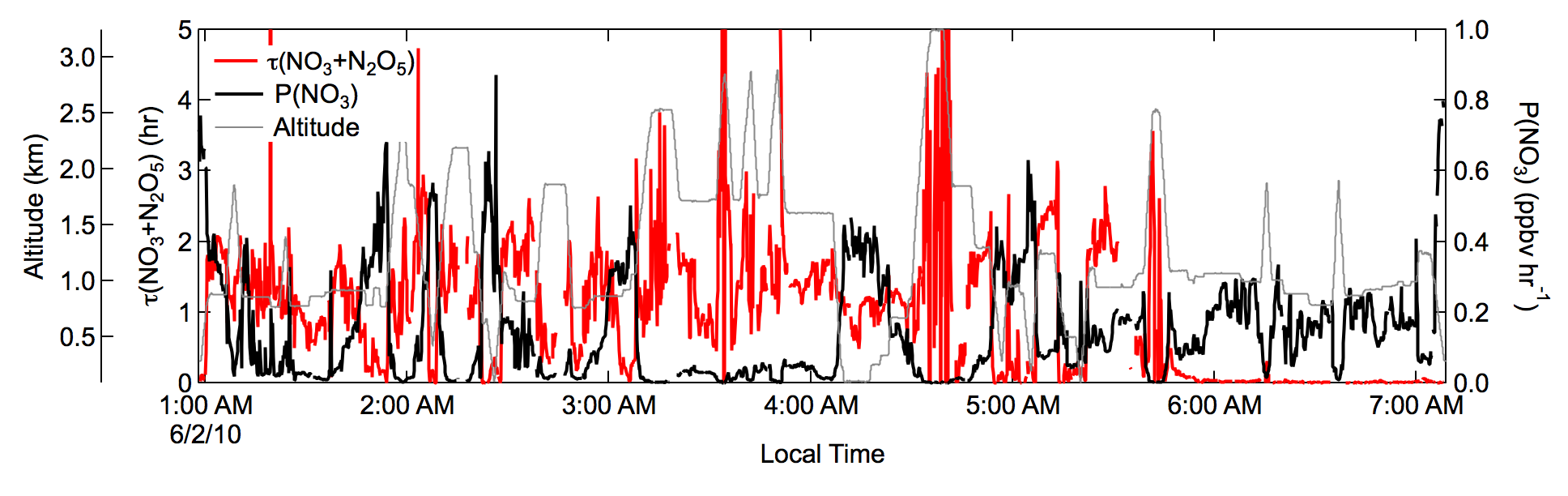 Los
Angeles
Desert
Los
Angeles
Sunrise
Variability in NO3, N2O5 observed daily, regionally and as a function of altitude